Lecture 08Linked Lists
CS211 – Fundamentals of Computer Programming II
Branden Ghena – Spring 2023
Slides adapted from:Jesse Tov
Administrivia
Quiz today
Message your friends who didn’t show up to lecture yet

Homework 3 part 1 underway
Due Thursday
Part 2 will be due next week Thursday
2
Homework tip: fread_line()
char* fread_line(FILE* stream)
Reads in a line from the file until either a newline or end-of-file is reached
If the line would contain no characters, returns NULL instead

You’ll need to use this in your read_ballot() implementation
read_ballot() already has an open FILE* as an argument, so you can pass that directly into fread_line()

You own the strings returned by fread_line()
So either store them somewhere (in the ballot)
Or be sure to free() them
3
Today’s Goals
Introduce and explore concept of linked lists
What are they and what are their advantages?
How do we write code that uses them?

Discuss concept of pointers to pointers

Practice dynamic memory allocation with arrays
How do we make an array the dynamically changes size?
4
Getting the code for today
cd ~/cs211/lec/		(or wherever you put stuff)
tar -xkvf ~cs211/lec/08_linked_lists.tgz
cd 08_linked_lists/
5
Outline
Linked Lists

Linked List Details

Pointers to Pointers

Dynamic Arrays
6
Dealing with dynamic input
What if you want to read in data, but you don’t know how much data there might be?

Arrays in C are a fixed size
But you can malloc() as many times as needed
Request some memory
Use until you run out
Request more memory and copy existing values over

realloc() makes this simple, but it’s still slow
7
Problems with arrays
They make a lot of sense when you have fixed data
But they’re not very flexible for dynamic data

Not smooth or simple to grow/shrink arrays
Lots of thought for how to dynamically change memory

Writing to an array only overwrites existing slots, doesn’t append
How would we add data to front of an array?
8
Live coding example
array_add_front-starter.c
array_add_front-complete.c
Let’s write a function that adds to the front of an existing array

print_array()
Prints contents of array so we can see what the program is doing

add_to_front()
Appends a value to the front of an existing array

It’s annoying to try to append to an array
It’s also very inefficient. Needs to move every element
9
An alternative: linked allocations
10
Linked list analogy as a train
Think of a linked list as a train
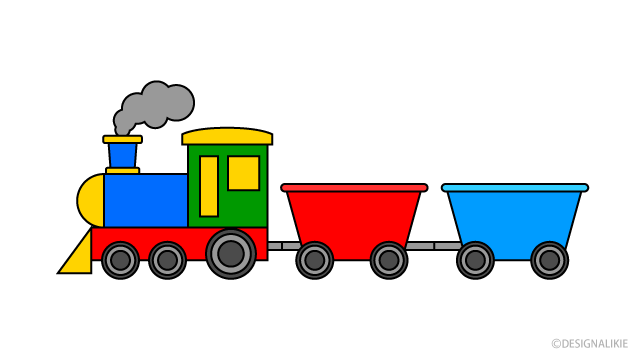 11
Linked list analogy
Think of a linked list as a train
Multiple Nodes are linked together into a Linked List
Next Pointer
Next Pointer
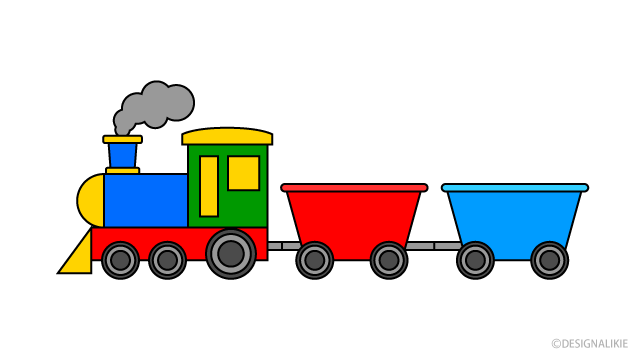 Node(Head)
Node
Node(Tail)
12
Linked list analogy
Think of a linked list as a train
Multiple Nodes are linked together into a Linked List
Additional Nodes can be added anywhere in the Linked List
Just disconnect, add the Node in between, and reconnect
NextPointer
NextPointer
NextPointer
NextPointer
NextPointer
NextPointer
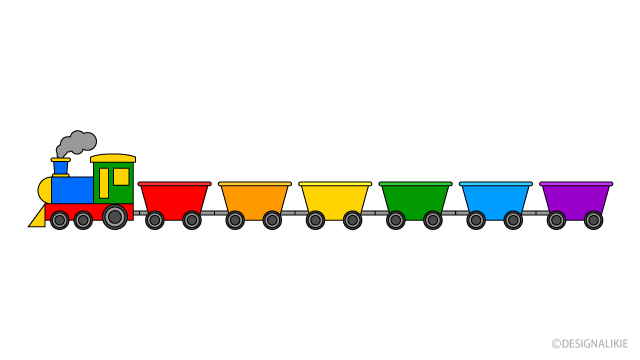 Node(Tail)
Node(Head)
Node
Node
Node
Node
Node
13
C code for a linked list structure
Array version:
int myarray[];

Linked List version:
struct node {
  int value;
  struct node* next;
};
typedef struct node node_t;

node_t* head;
14
Rules for linked lists
The variable holding the “list” is actually a pointer to the first node of the list
Just like an array is a pointer to the first element in the array
First node: the “Head” of the list

Each node must have a pointer to the next node in the list

The last node in the list has a NULL pointer
Last node: the “Tail” of the list
15
Live coding example
linked_list-starter.c
linked_list-complete.c
Working with a linked list
Create an empty list

Add elements to the list

Determine length

Print entire list
16
Break + Question: Which is better, and why?
void free_list(list_t list) {
  while (list != NULL) {
    free(list);
    list = list->next;
  }
}
void free_list(list_t list) {
  if (list != NULL) {
    free_list(list->next);
    free(list);
  }
}
17
Break + Question: Which is better, and why?
void free_list(list_t list) {
  while (list != NULL) {
    free(list);
    list = list->next;
  }
}
void free_list(list_t list) {
  if (list != NULL) {
    free_list(list->next);
    free(list);
  }
}
Error: use after free!!

Best would be a working while loop
18
Outline
Linked Lists

Linked List Details

Pointers to Pointers

Dynamic Arrays
19
The memory for each list node must be managed
linked_list-starter.c
linked_list-complete.c
Lists are composed of many small memory allocations rather than one large memory allocation (like arrays)

So every individual node needs to be separately freed in order to destroy the entire list

Let’s write list_destroy()
20
Lists have no random access
linked_list-starter.c
linked_list-complete.c
You can ask an array for any item, and you get it immediately
array[6]

All access for linked lists is sequential
You must start at the head and “walk” the list until you get to the item

list->next->next->next->next->next->next->value

Let’s write get_at_index()
21
Items can be added at any point in the list
linked_list-starter.c
linked_list-complete.c
We can add/remove the middle item of the list
Just make sure you get the next pointer right

Arrays can’t support that kind of thing
You would have to copy over all the later elements in the array


Let’s write list_append_front() and list_remove_front() functions
22
Break + Open Question
Which uses more memory, an array or a linked list?
Assume each contains the same values


How much more?
23
Linked lists take more memory than arrays
Each node must include data and a “next” pointer

This increases overall memory use
As a cost for the ease of use that linked lists provide


Compare an array of int versus linked list of int
Linked list will be 3x the amount of memory
(a pointer uses twice as much memory as an int)

The larger in size your data is, the less the overhead will be
24
Outline
Linked Lists

Linked List Details

Pointers to Pointers

Dynamic Arrays
25
Pointers are another type of value
Values could be a number, like 5 or 6.27
Or they could be a “pointer” to an object
Points at the object, not the variable or value
It points at the “chunk of memory”
Technically, in C it holds the address of that memory
26
We can make a pointer to another pointer
Pointers are values stored in an object
That object has a memory address
We could make a pointer to a pointer
27
Double pointers in C
To make a pointer to something, add a * to the type
int z = 5;

int* z_pointer = &z;

int** z_pointer_pointer = &z_pointer;
28
When is this useful?
linked_list-starter.c
linked_list-complete.c
Various functions in the linked list code need to return thenew head of the linked list
Instead, they could update the linked list variable



struct node* list_append_front(struct node* list, int value);
could become
void list_append_front(struct node** list, int value);
29
Also occurs in arguments to main
argv is an array of strings
Strings are char*
So argv is char**

char* argv[] is equivalent to char** argv
30
Outline
Linked Lists

Linked List Details

Pointers to Pointers

Dynamic Arrays
31
Dealing with dynamic input
What if you want to read in data, but you don’t know how much data there might be?

Arrays in C are a fixed size
But you can malloc() as many times as needed
Request some memory
Use until you run out
Request more memory and copy existing values over

realloc() makes this simple, but it’s still slow
32
Example of dynamic memory: read_line()
char* read_line(void)

Reads an entire line at a time from stdin
Can’t know in advance how many bytes there will be to read

Keeps reading in bytes until ‘\n’ character or end-of-file
Needs to request more memory until it holds the entire line


Note: part of the 211 library, not standard C
33
Live coding: implement read_line()
readline-starter.c
readline-complete.c
char* read_line(void)

Requirements
Read from stdin until ‘\n’ or end-of-file (EOF)

Allocate an array to hold the read characters
Make sure to end it with a ‘\0’

Returns
NULL pointer if EOF was reached immediately
Pointer to string otherwise (not including the newline character)
34
Realloc versus malloc
We could just malloc() and copy ourselves, what does realloc() add?

realloc() can be far more efficient
Doesn’t have to copy data at all if there is room in the heap to expand

Also simpler for programmers
Can’t forget to free the old memory if realloc() does it for you
35
Default string size will change efficiency
Memory efficiency
Pointer returned could have way more memory than characters
User might hold on to memory for a while before freeing
The less wasted memory, the less memory the program needs

Runtime speed
malloc() and realloc() are slow
The fewer times we call them, the faster the program will run

Need to pick a sweet spot to balance the two of these
Real program: starts at 80 characters, doubles size when reallocating
36
Does efficiency really matter though?
If you’re writing a CS211 homework: no

If you’re writing a Javascript interpreter for Firefox,
Which has millions of users
times hundreds of websites per day for each user
times hundreds of lines of code per website
and each line of code is read with read_line()

YES
37
Break + relevant xkcd
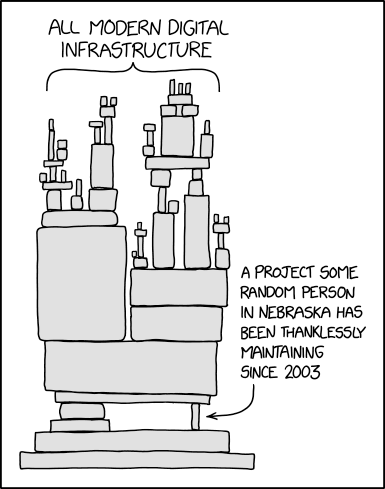 https://xkcd.com/2347/
38
Outline
Linked Lists

Linked List Details

Pointers to Pointers

Dynamic Arrays
39